REUNIÃO HERÓIS EM AÇÃO
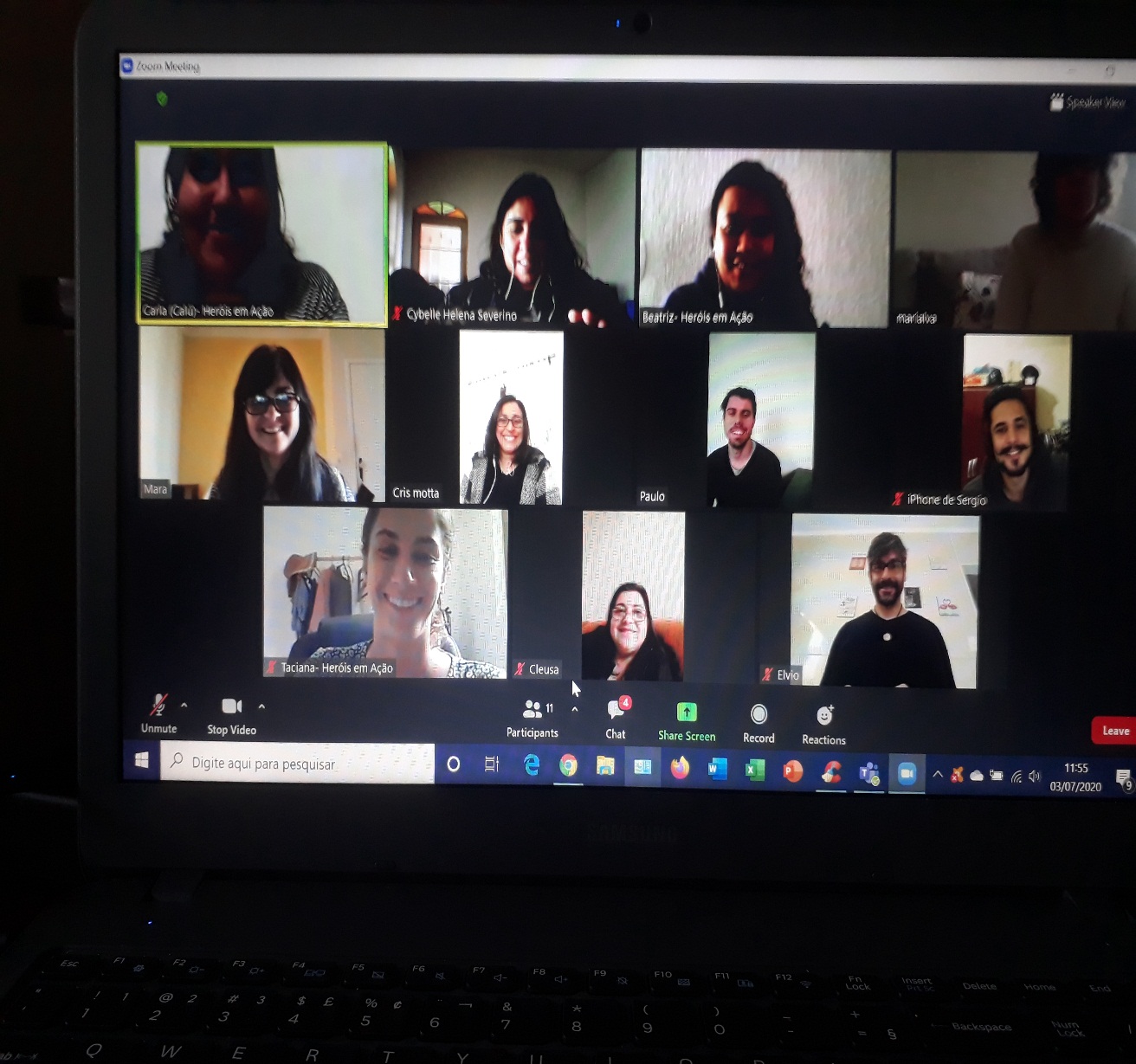 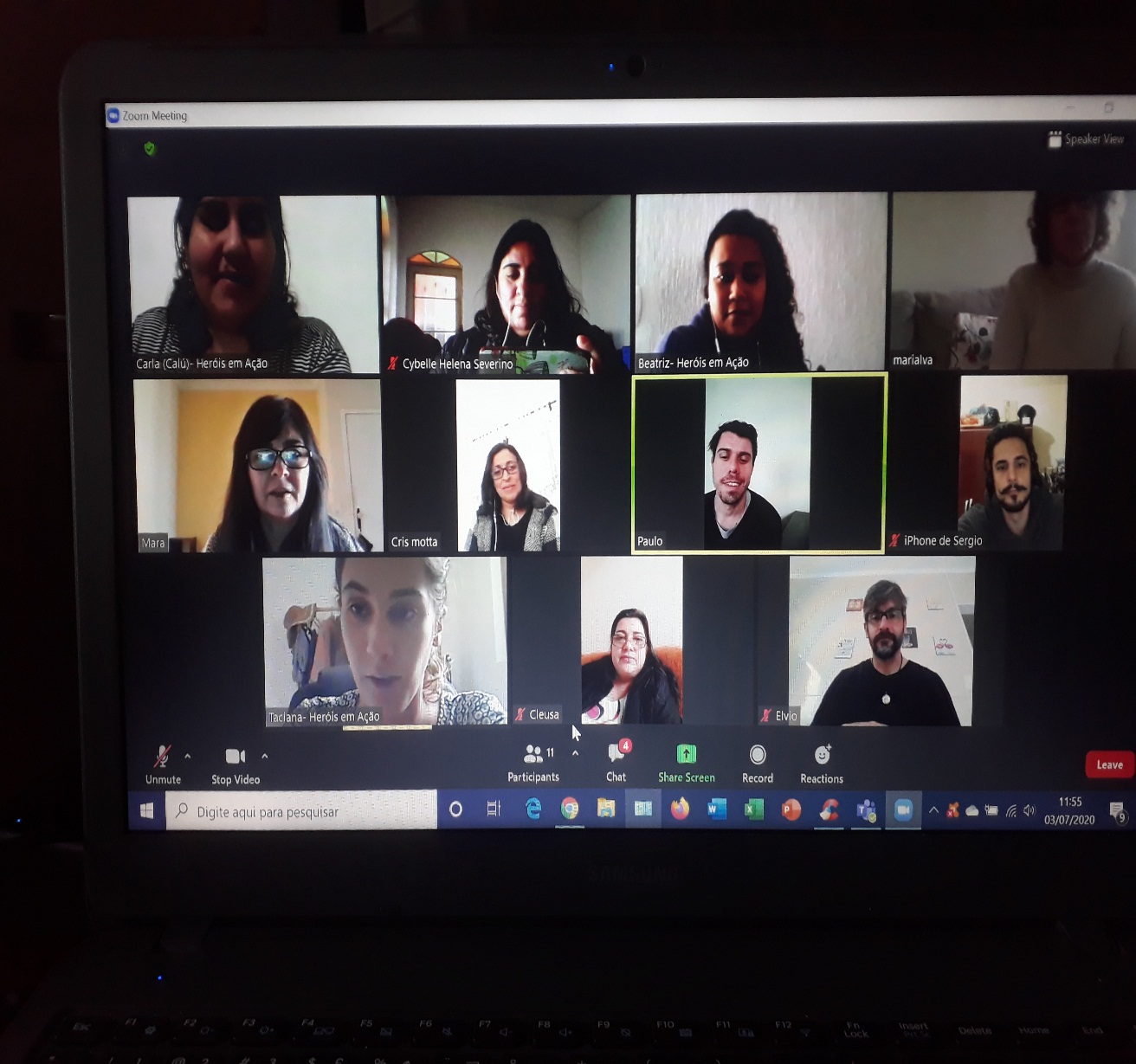 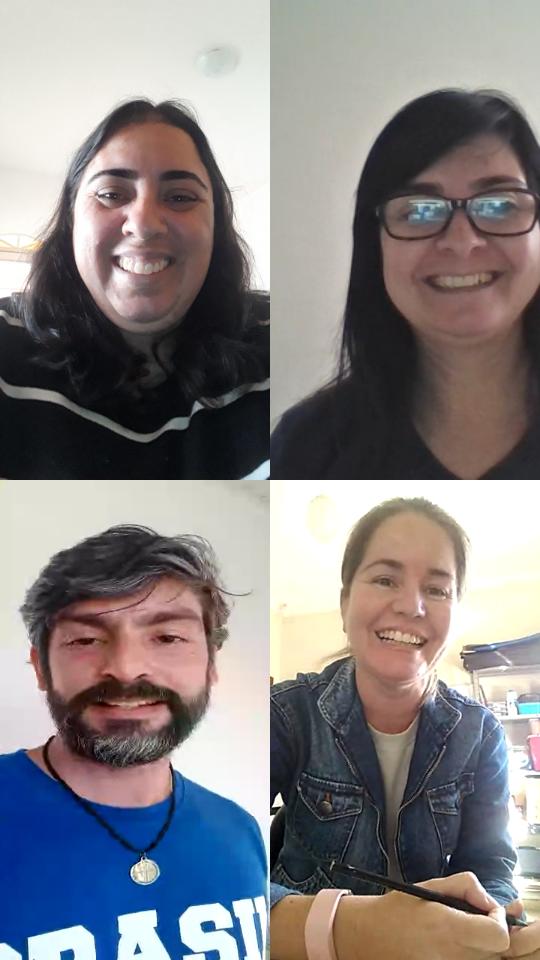 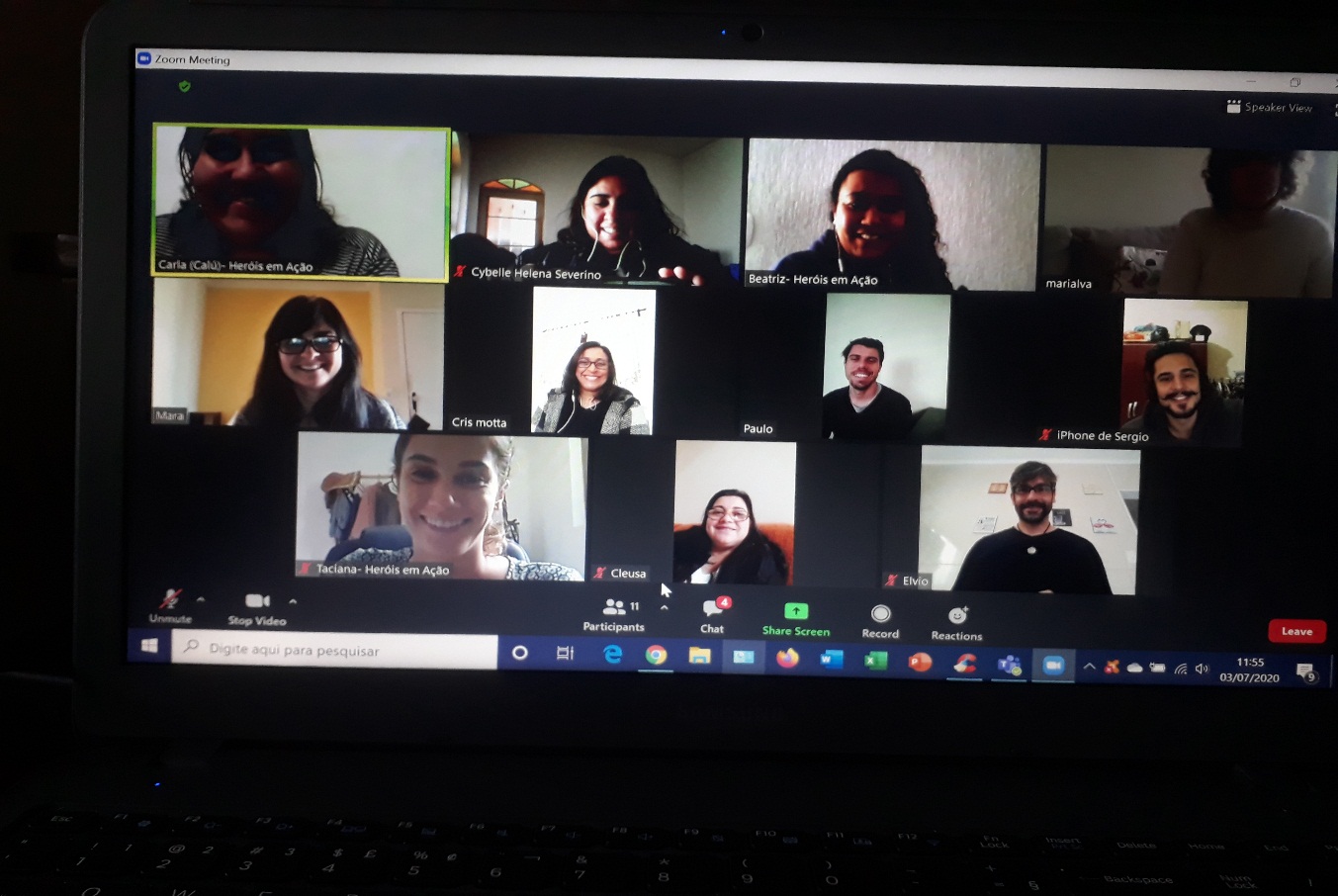 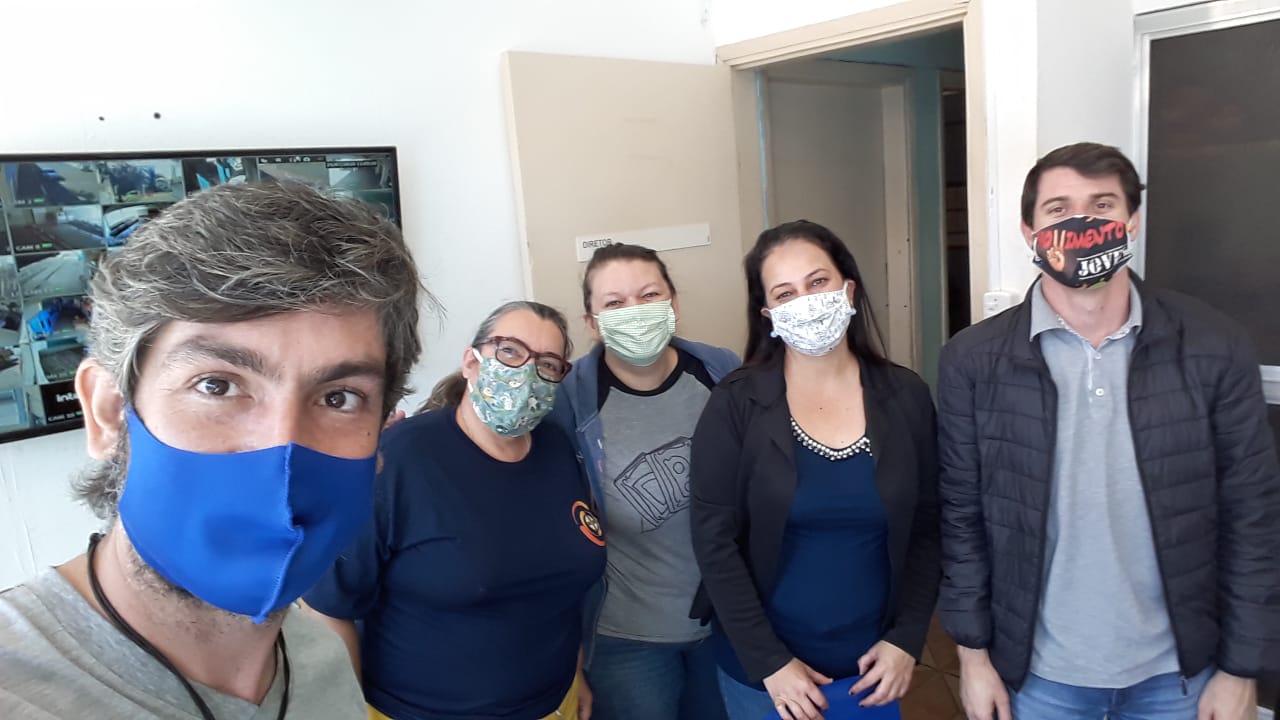